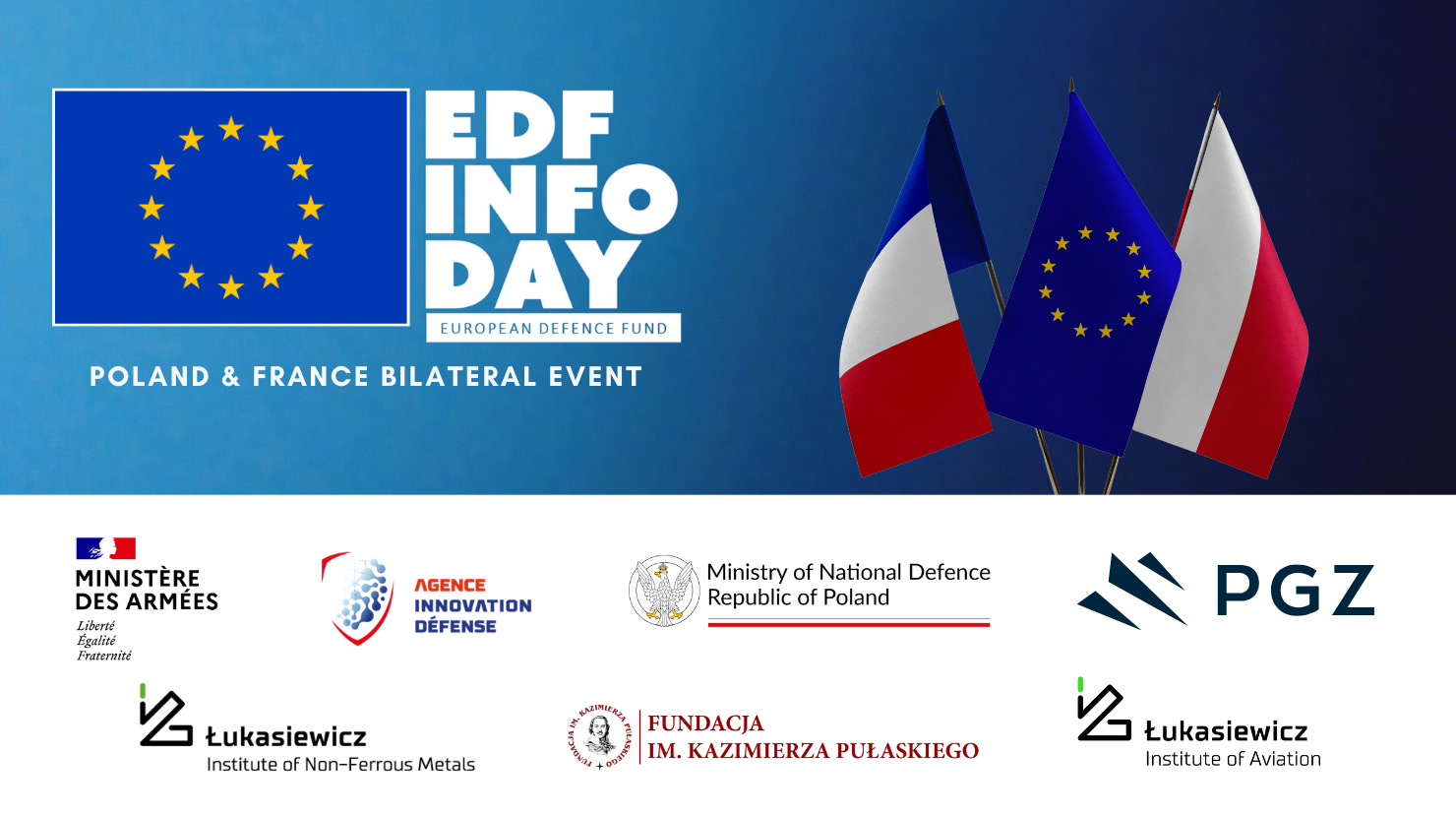 Who we are?
Tips:
Introduce your organisation, team, resources 
Intruduce your experience
1 slide
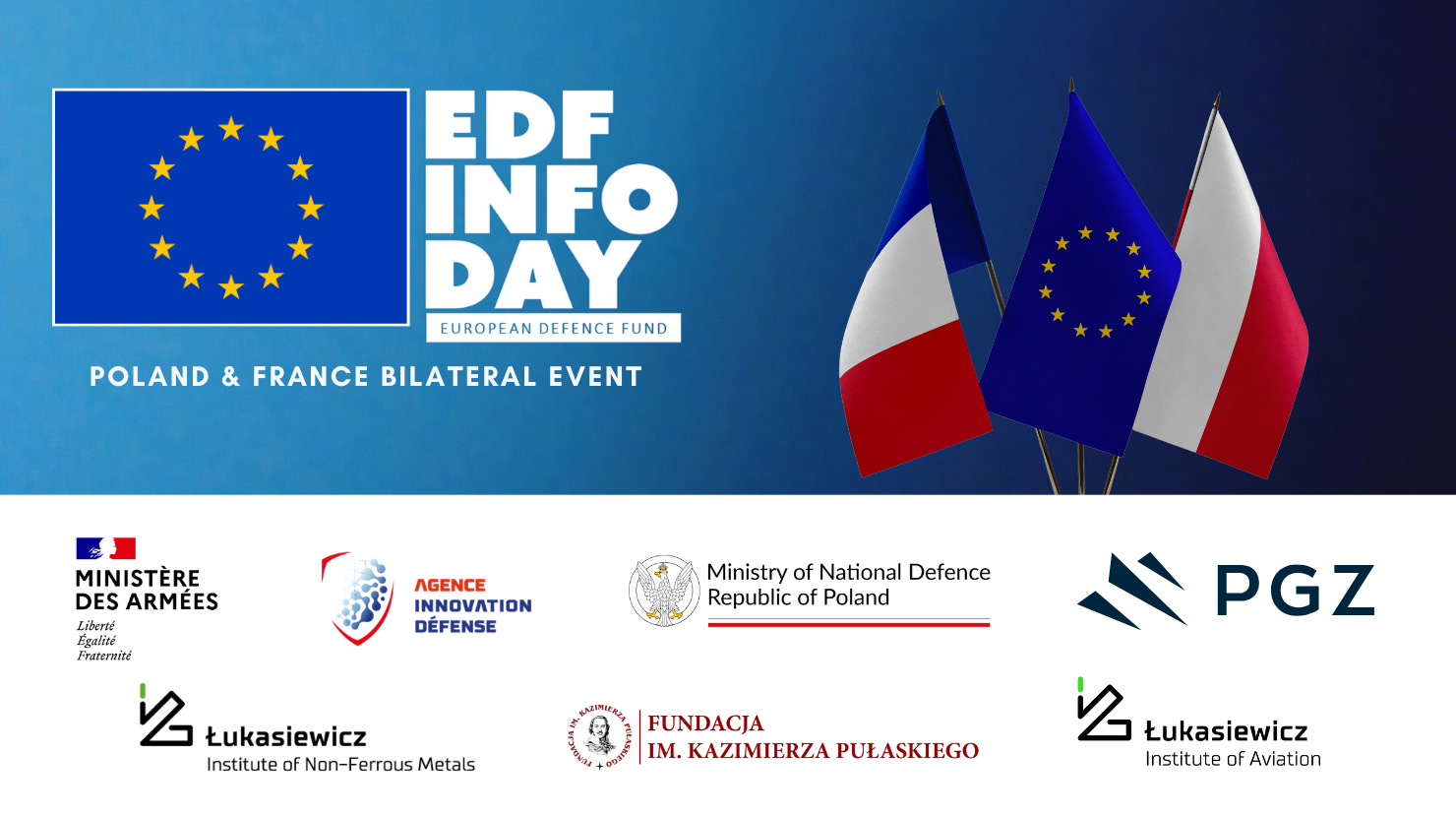 Who are we looking for?
Tips:
Who we need to our project/consortium?
What is the main resource/skill we need?
1 slide
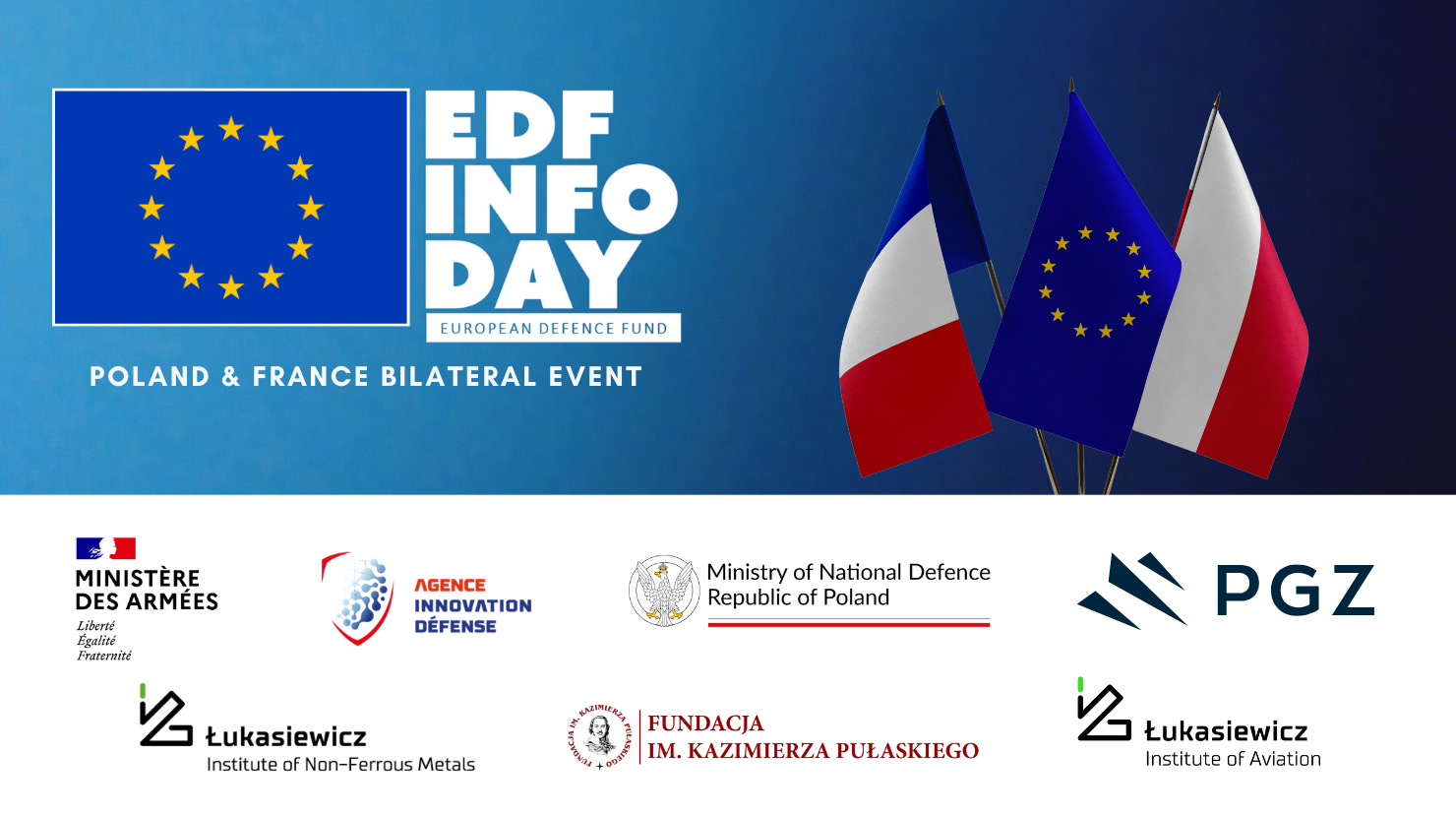 Name of the organization & logotype
Contact
Tips:
Name and surname 
Name of organization
Contact (e-mail address, telephone number, website)
QR code with the link to your website/profile
1 slide
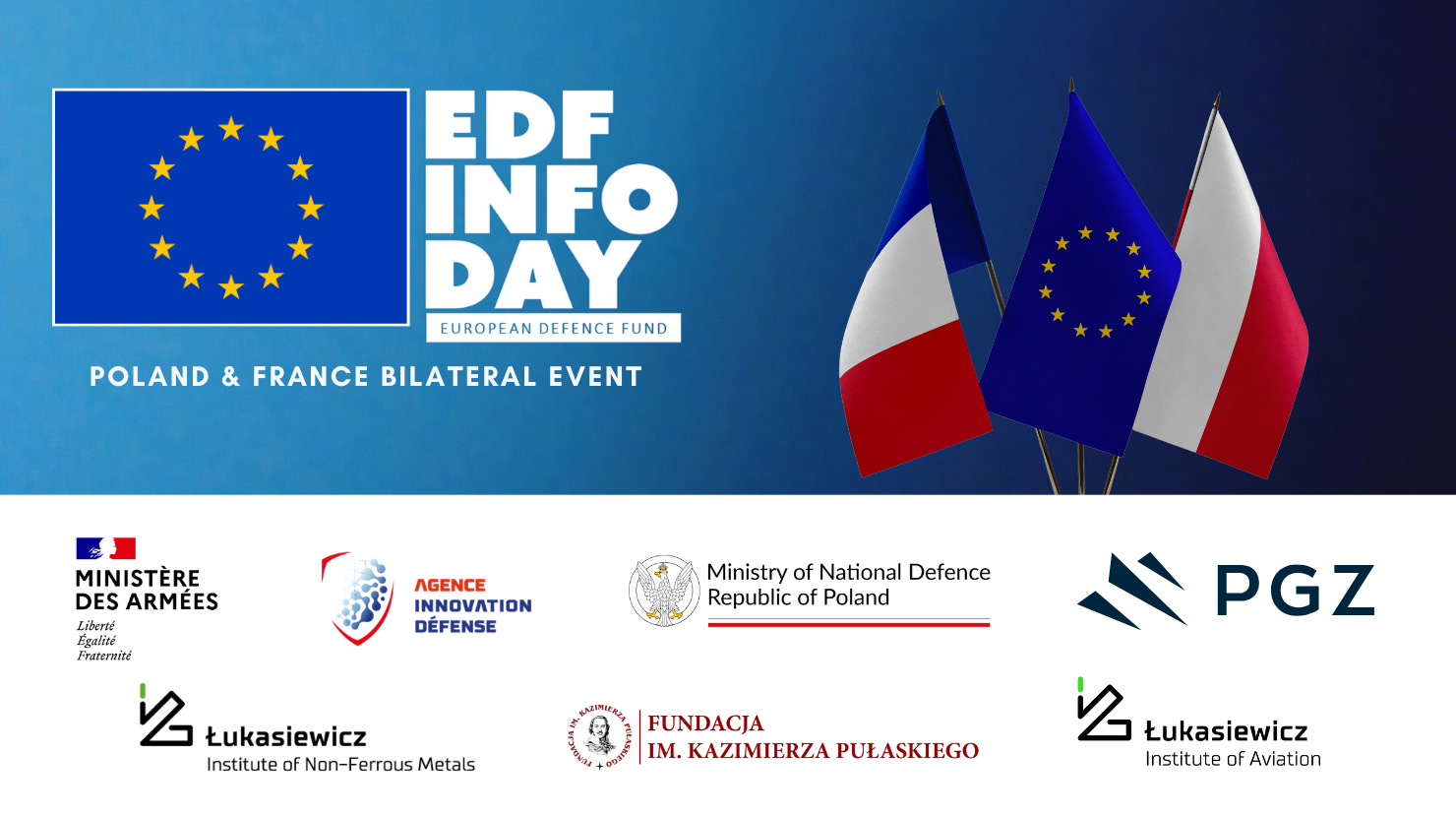 Topic of the presentation*:
(please select at least one topic)

Energy
Maritime
Space
Cross domain (topic does not fit into the above)
*This slide is for informational purposes for the organizer - it will not be presented during the event.